Characterization of the centenarian population of the Basque Country
26/09/2024
SARA CRUCES SALGUERO

Cellular Oncology Group
IIS Biogipuzkoa
Aging and centenarians
INTRODUCTION
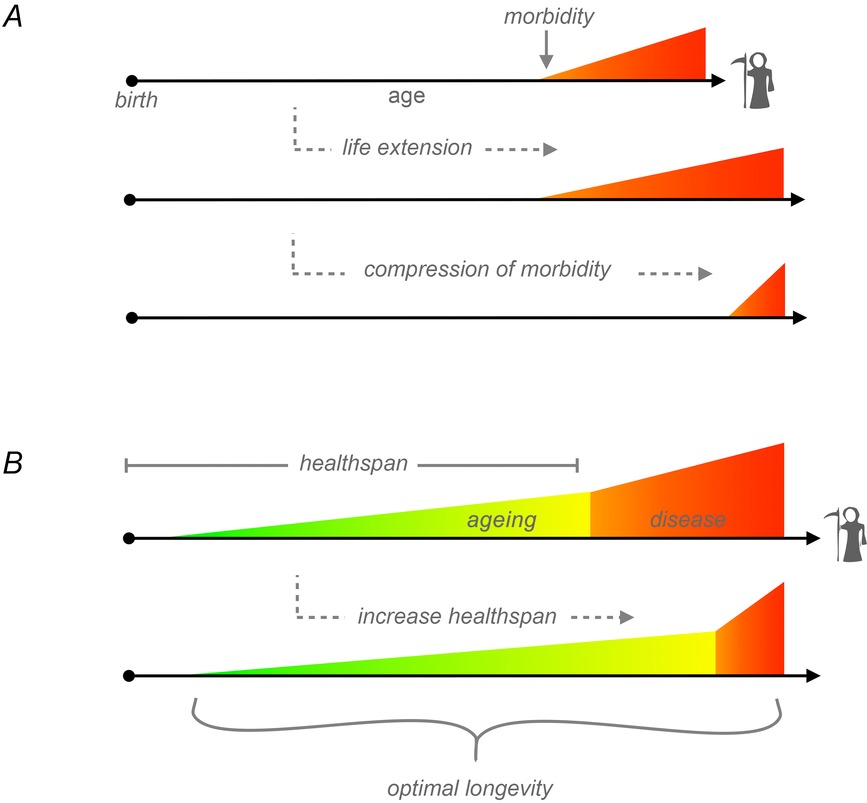 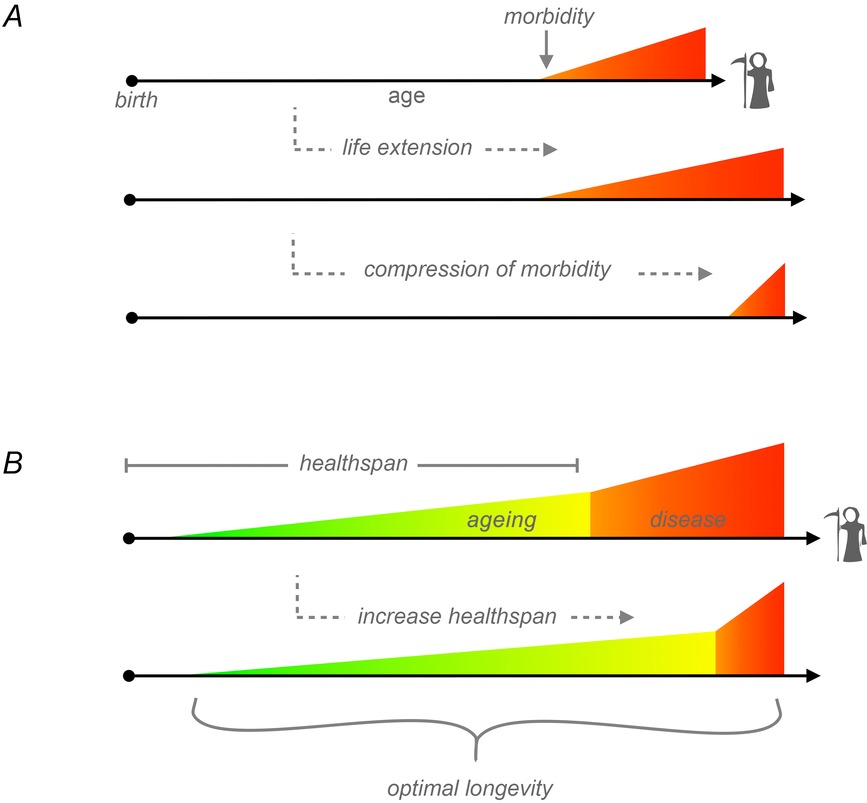 reduced healthspan
AGING is a systemic, multifactorial, and degenerative process characterized by the decline and loss of physical and mental capacities
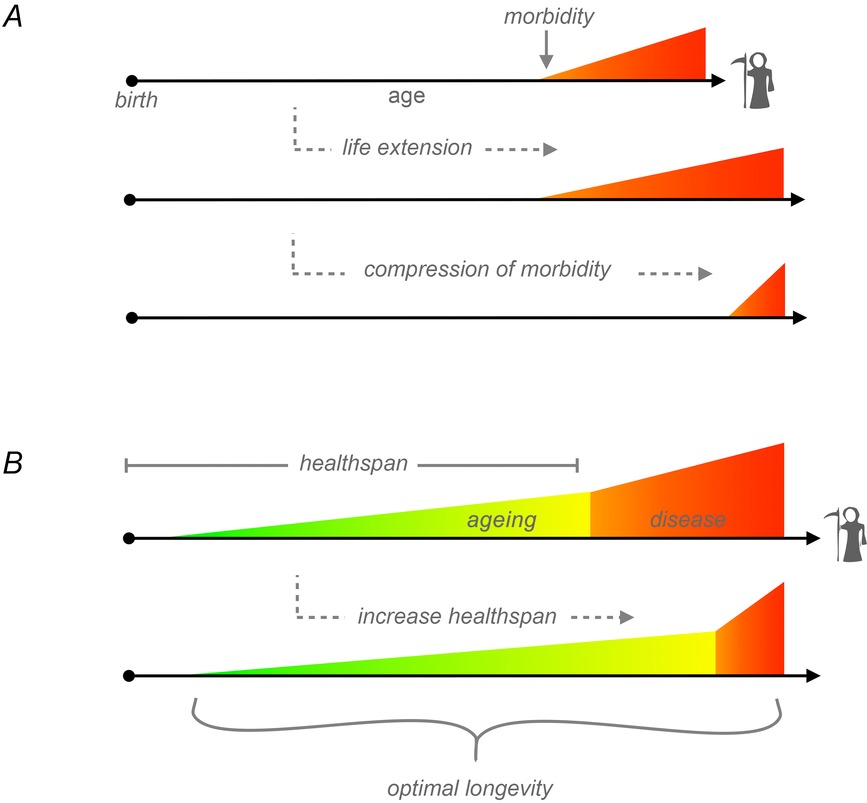 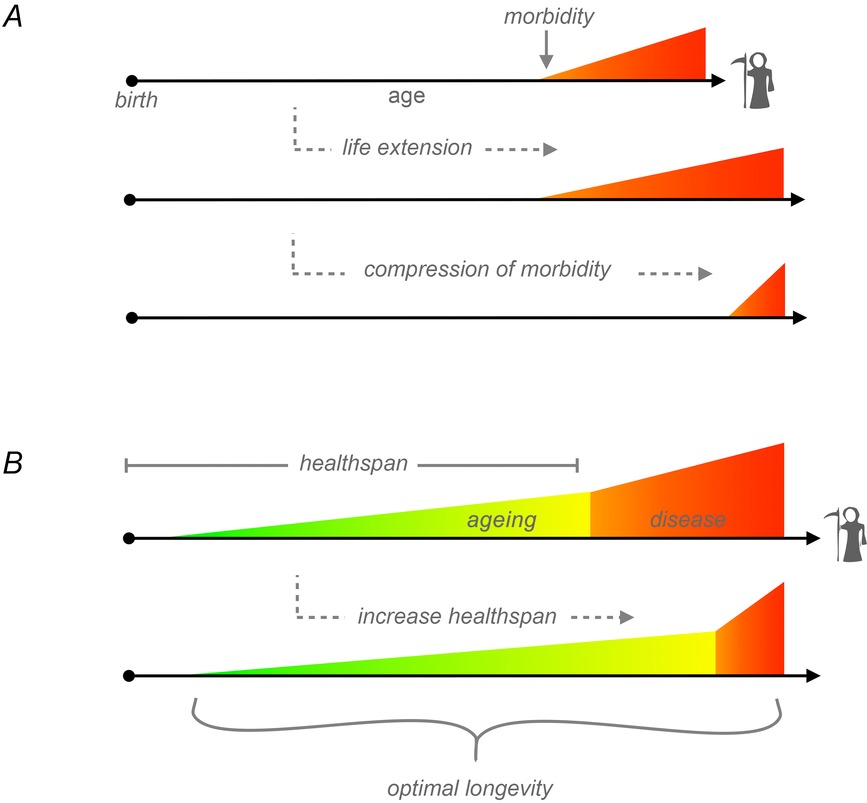 Different individuals display different aging trajectories
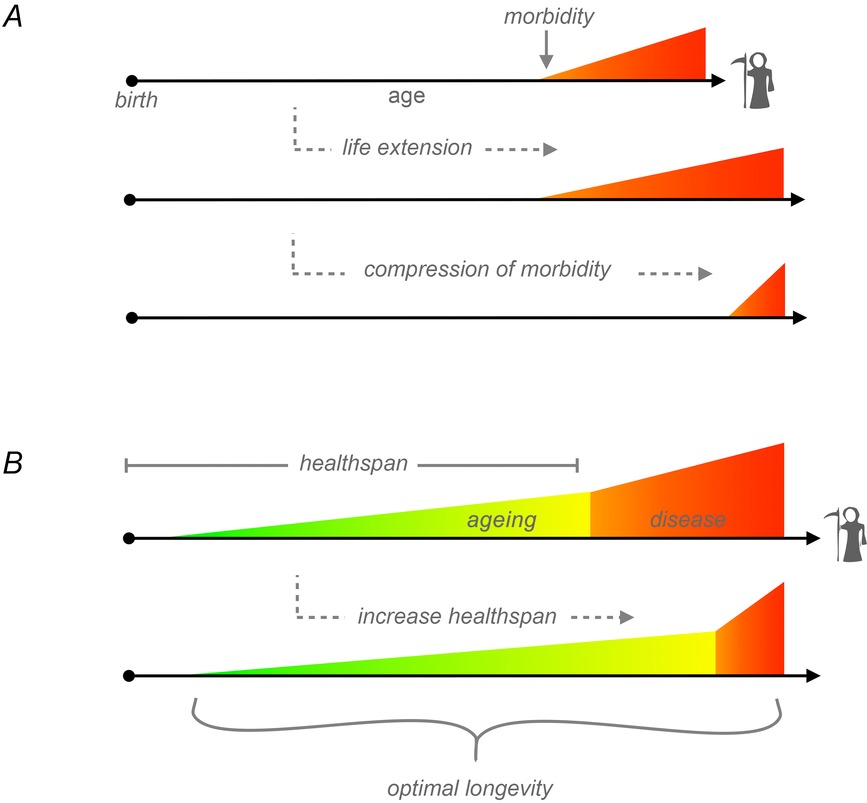 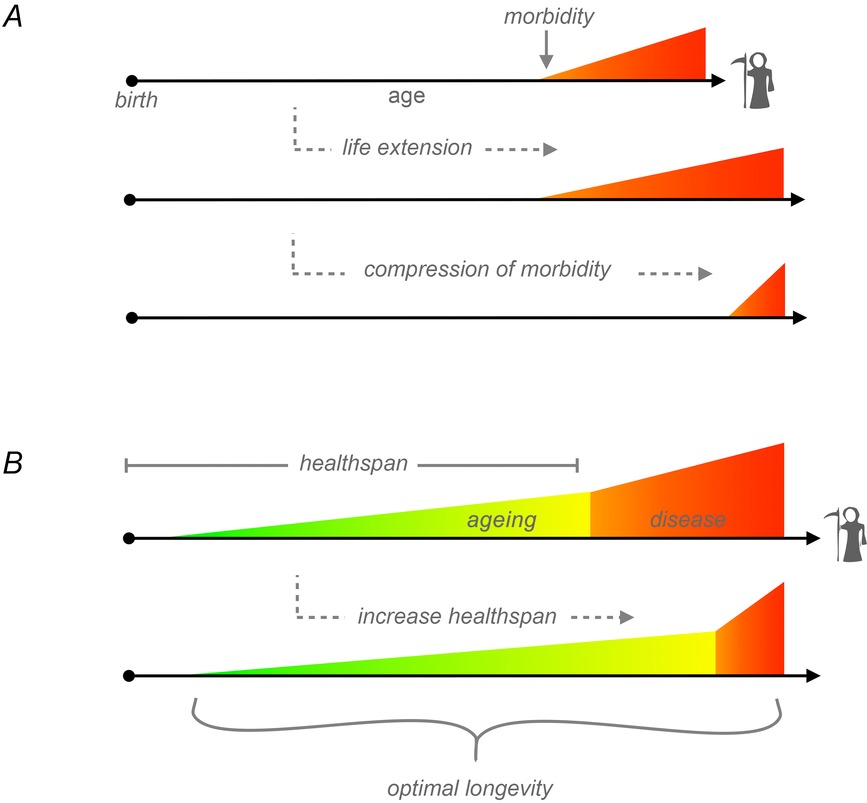 CENTENARIANS
Compression of morbidity
Expansion of morbidity
MODEL OF HEALTHY AGING
[Speaker Notes: · Definición de envejecimiento
· Marcadores biológicos
· Nos centramos en células madre]
Objectives and methods
C
METHODS
Centenarian profile?
Basque Country population is aged
INFORMATION ABOUT CLINICAL HISTORY
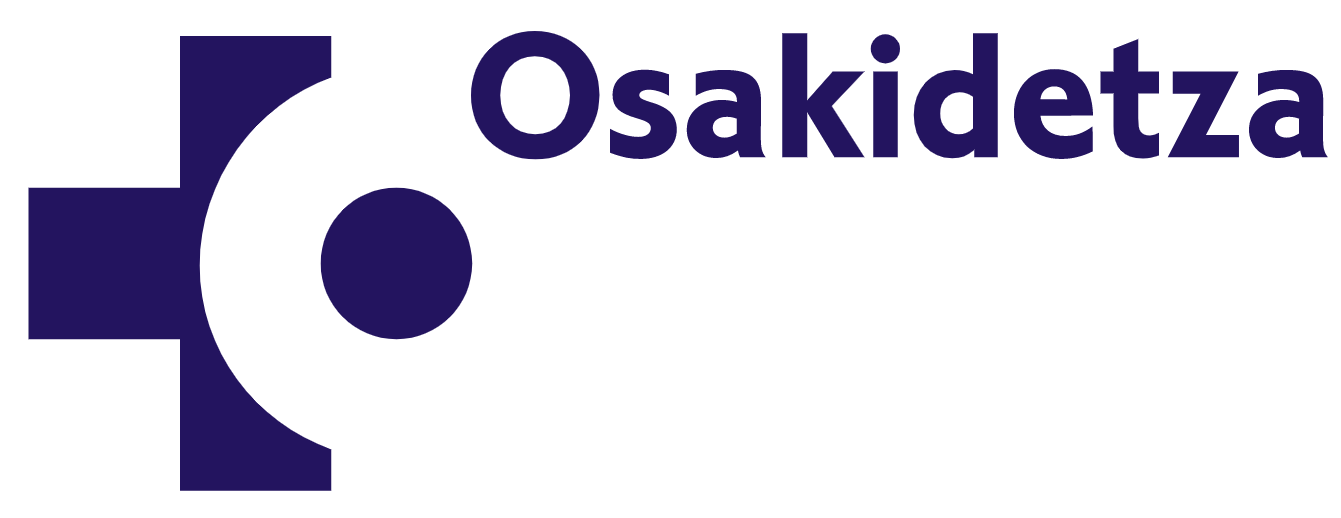 DATABASE FROM BASQUE HEALTH SERVICE
47,656 deceased individuals
2014/01/01
2020/12/31
CENTENARIANS
NON- CENTENARIANS
vs
Do centenarians have any characteristic that distinguishes them from the rest of the population?
Demographic description
RESULTS
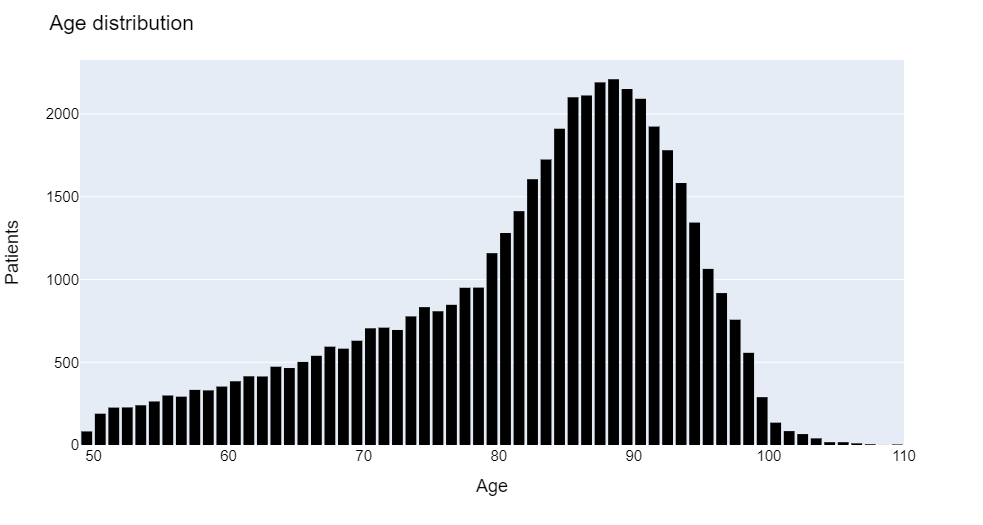 Analysis of diagnoses
RESULTS
Centenarians had fewer diagnoses
FEWER AGING-RELATED DISEASES
Analysis of clinical resources
RESULTS
Centenarians used fewer resources
Centenarians had fewer operations
Analysis of drugs
RESULTS
Centenarians took fewer drugs
FEWER AGING-RELATED DISEASES
Analysis of laboratory
RESULTS
Centenarians presented smaller levels of
HEMOGLOBIN
GLUCOSE
GLYCOSYLATED HEMOGLOBIN
TRIGLYCERIDES
BETTER
HEALTH STATUS
Classification models
RESULTS
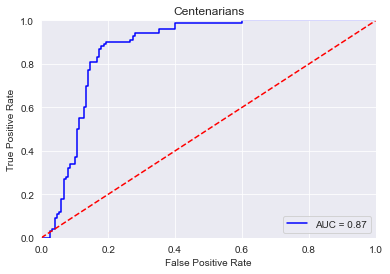 INCREASE THE ODDS OF BEING CENTENARIAN
LOGISTIC REGRESSION
BEING WOMAN
BEING IN NURSING HOME
MODELS
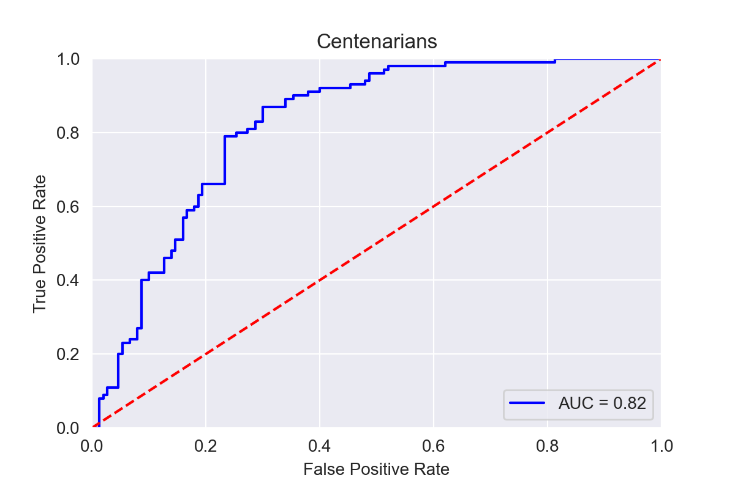 SUPPORT VECTOR MACHINE
DECREASE THE ODDS OF BEING CENTENARIAN
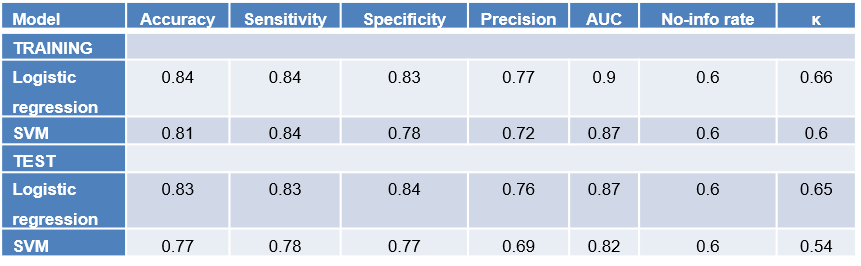 CONSULTATIONS
HEMOGLOBIN INCREASE
NEOPLASMS
[Speaker Notes: · 2 caminos de células madre, determinado por tf
· Nos centramos en Sox2]
SUMMARY
DEMOGRAPHIC
CLINICAL
BIOLOGICAL
Most centenarians were women and lived in nursing homes
Centenarians developed fewer diseases, took fewer drugs, and required fewer medical attendances
Centenarians showed better biological profiles, with lower levels of glucose, hemoglobin, glycosylated hemoglobin, and triglycerides
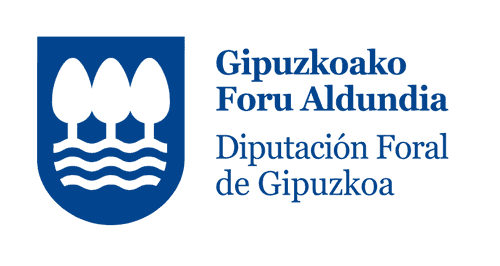 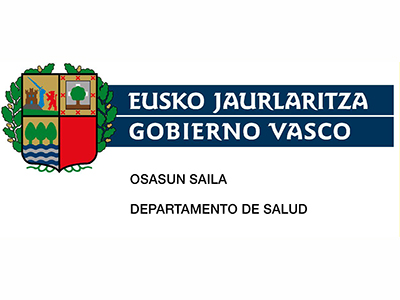 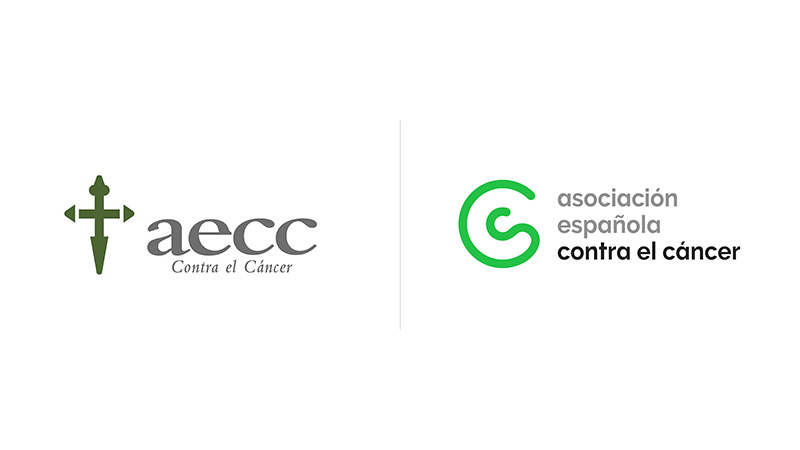 THANK YOU!
Cellular Oncology Group

Ander Matheu
Estefania Carrasco
Verónica Moncho
Diego Marcos
Nerea Iturrioz
Jhonatan Vergara
Jon Landa
Maddalen Otaegi
Aizpea Artetxe
Joseba Elizazu
Itxaso Aguirre
Collaborators: Osakidetza Basque Health Service

Javier Mar
Igor Larrañaga
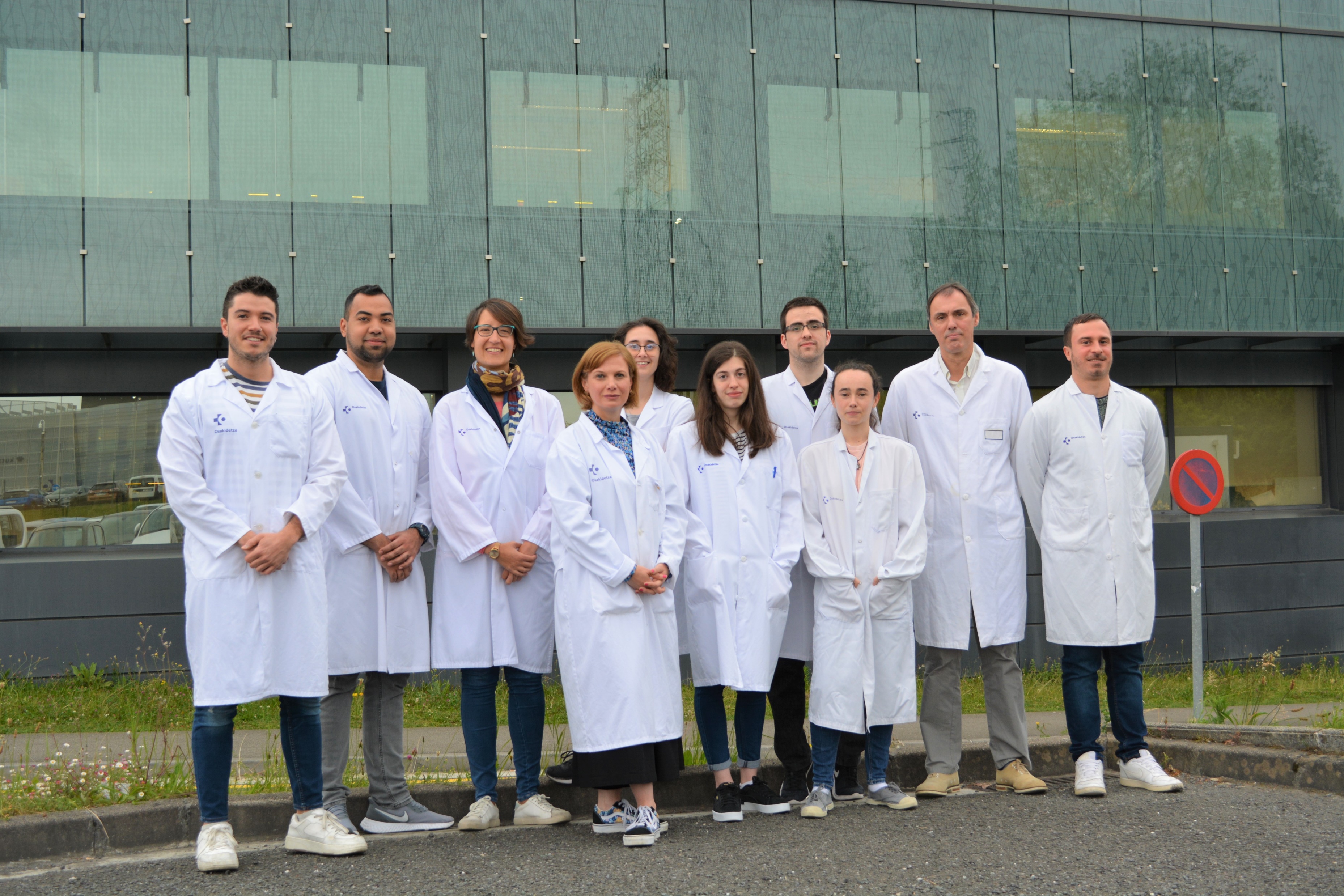 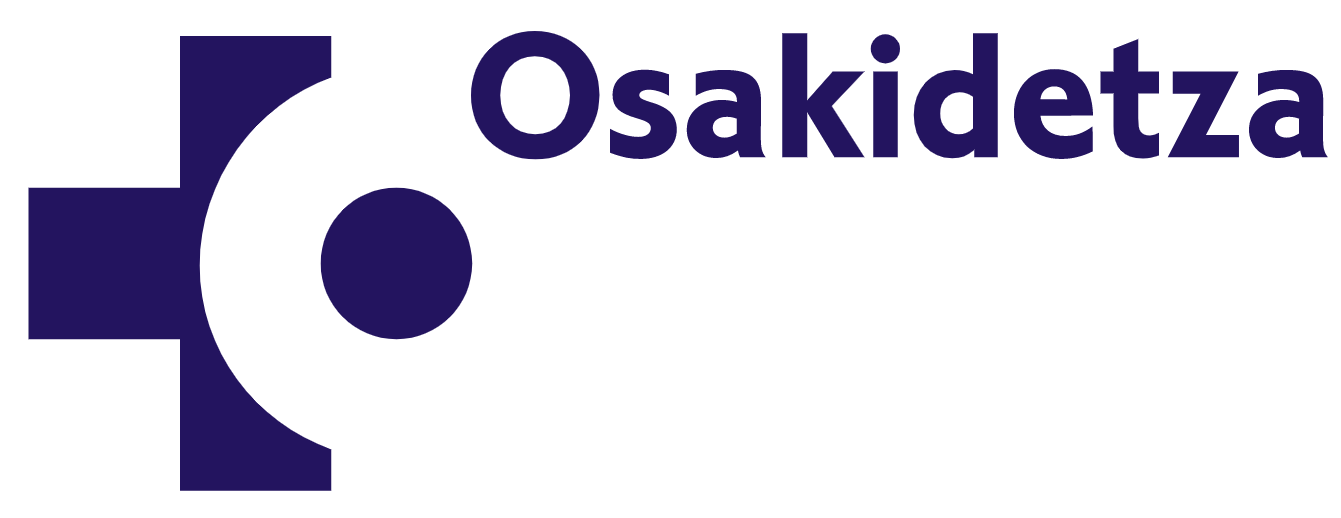 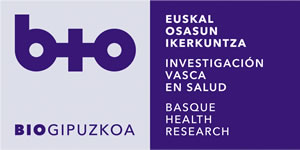 Contact: sara.crucessalguero@bio-gipuzkoa.eus
Supervisor: ander.matheufernandez@bio-gipuzkoa.eus